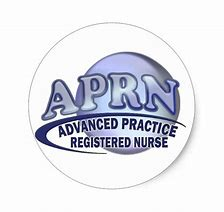 Advanced Practice Nurses:Delivering Quality, Cost-Effective Healthcare
Marlena S. Primeau, DNP, FNP-BC, NHDP-BC, BSHECS
June, 2018
I International Conference of Nursing Care
Astana, Kazakhstan
Overview of Global Issue
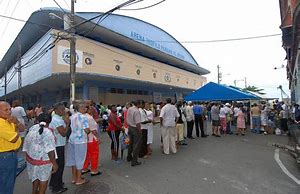 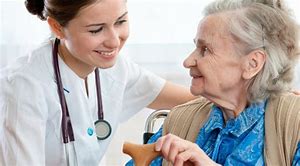 Complex and fragmented global healthcare
Common worldwide issues:
Access
Equity
Quality
Limited financing
Lack of health workers
Patient outcomes
Making the problem worse:
Longer life expectancy
Complex chronic diseases
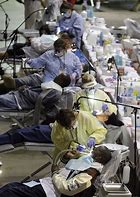 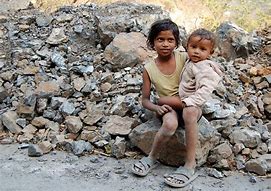 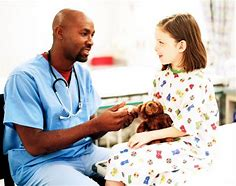 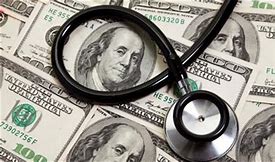 APNs – An Effective Solution
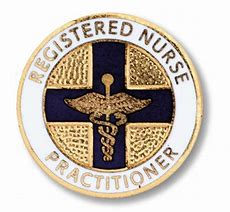 (Est.) 70 countries
Potential to transform healthcare
Literature supports use
Excellent outcomes
Reduced use of resources
Lower costs
Continued Barriers
Variety of practice levels
Variety of titles and standards
Variety of educational programs
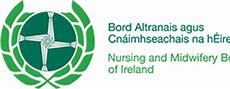 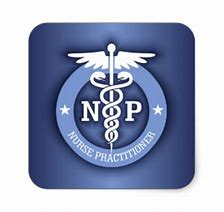 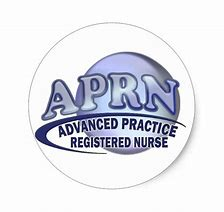 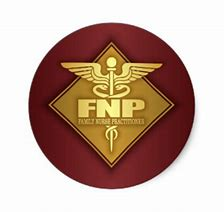 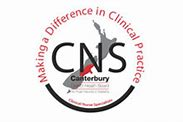 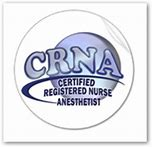 Global APN Practice Levels
SOURCE: Rogers, M. (2016). A global overview of advanced practice nursing. [PowerPoint slides]. International Nurse Practitioner/Advanced Practice Nursing Network (INP-APNN), International Council of Nurses.  Retrieved from https://sairaanhoitajat.fi/wp-content/uploads/2017/12/finnishpresentation.pdf
Important Differences
Medicine
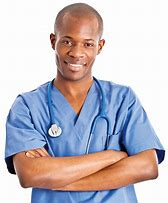 Nursing
Focus on Pathology
Cell
Organ
System
Human Body
Resolve Illness/Disease
Holistic
Focus on Wellness
Get well/Stay well
Health Promotion
Healthy Living
Synthesis Discipline
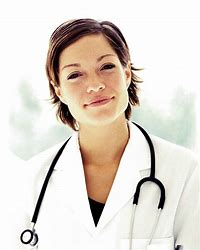 Independent and Complimentary
Not a Hierarchy
Collaborative Health Care Teams essential
APNs bridge gap between Nursing and Medicine
APNs – What Are They?
Clinicians 
Have higher education, credentials, and clinical expertise 

Types
Nurse Practitioners
Family (primary care) largest subgroup
Acute Care
Specific Populations: Women, Children, Elderly, Psychiatric
Nurse Anesthetists
Nurse Midwives
Clinical Nurse Specialists
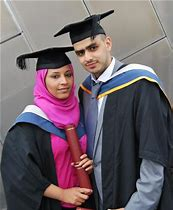 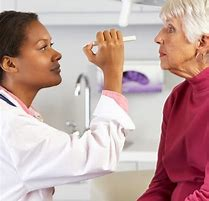 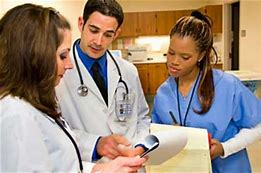 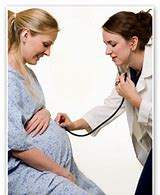 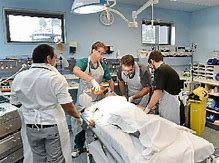 Benefits of APNs
Cost-effective
Quality outcomes
Smoother transitional care
↓ waiting times
↓ hospital readmissions
↓ emergency room visits
↑ efficiency of service
↑ access
↑ holistic care
↑ patient satisfaction
↑ patient compliance
↑ patient knowledge
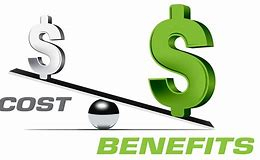 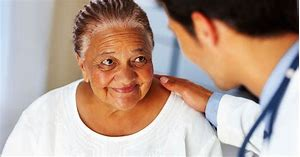 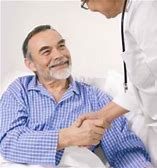 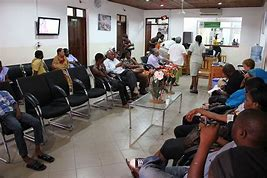 Issues: Barriers to Practice
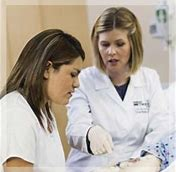 Qualified faculty
Education
Certification 
Leadership skills
Policy skills
Negotiation skills
Policy decision making
APN goals 
Roles and titles
Scope of practice
Practice restrictions
System integration
Traditional hierarchy
Traditional gender roles
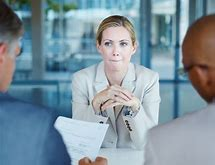 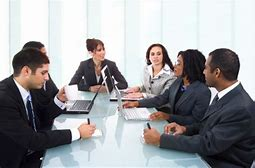 Who decides how we practice?
What Can We Do?
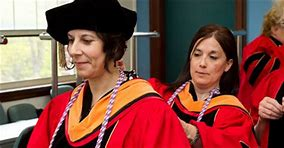 Professional Unity
Education
Certification
Scope of Practice
Standards of Practice
Nursing Leadership
Policy and Regulation
Reimbursement for Services
Research and Documentation
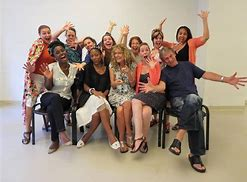 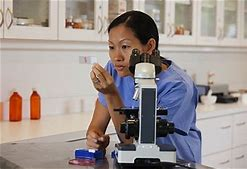 Developing a National APN Program
Make decisions early
Education
Clinical preparation
Certification requirements
Scope of Practice boundaries
Standards of Practice
Reimbursement issues
Autonomy of the APN role
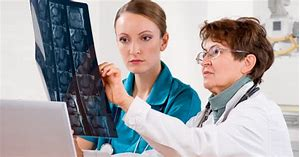 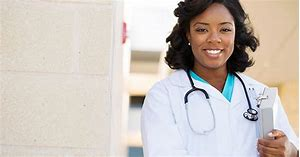 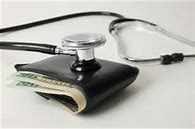 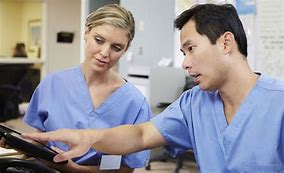 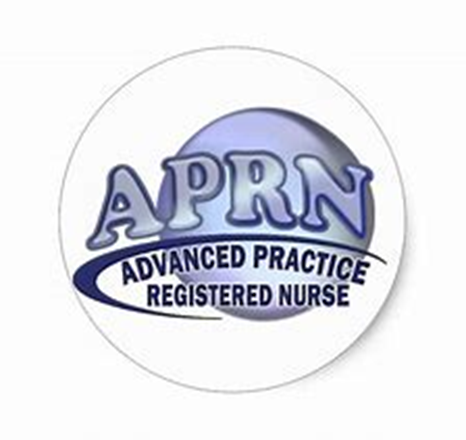 We need to help each other –APNs can make a difference!
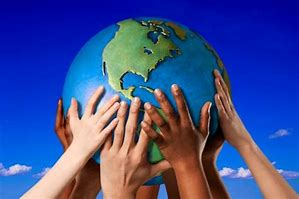 References
Borum, C.  Barriers for Hospital-Based Nurse Practitioners Utilizing Clinical Decision Support Systems: A Systematic Review.  Computers, Informatics, Nursing. 2018. p.208.
Bryant-Lukosius, D. & Martin-Misener, R.  Advanced Practice Nursing: An essential component of country level human resources for health. ICN Policy Brief, International Council of Nurses. 2016.  Retrieved 1/6/18 from: http://www.who.int/workforcealliance/knowledge/resources/ICN_PolicyBrief6AdvancedPracticeNursing.pdf 
Care.  Lowe G; Plummer, V.;  O’Brien, A.P.; & Boyd, L.  Time to clarify – the value of advanced practice nursing roles in health. Journal of Advanced Nursing.  2011.  pp 677-685.
Christiansen, A., Vernon, V., & Jinks, A.  Perceptions of the benefits and challenges of the role of advanced practice nurses in nurse-led out-of-hours care in Hong Kong: a questionnaire study.  Journal of Clinical Nursing. 2013. pp.1173-81.
Donald, F.; Kilpatrick, K.; Reid, K.; Carter, N.; Bryant-Lukosius, D.; Martin-Misener, R.; Kaasalainen, S.; Harbman, P.; Marshall, D.; Dicenso, A.  Hospital to community transitional care by nurse practitioners: A systematic review of cost-effectiveness. International Journal of Nursing Studies. 2015. pp.436-451 
Fund, M.; Swanson-Hill, A.  Cost-Effectiveness of Nurse Practitioner Care. Kansas Nurse. 2014. pp.12-15
Goldsberry, J.W.  Advanced practice nurses leading the way: Interprofessional collaboration.   Nurse Education Today. 2018. pp.1-3.
Hanlon, A.  Improving healthcare outcomes and accessibility in the USA: the advanced practice nurse, Slovenian Nursing Review. 2015. pp.84-89.  
Hawkins, S.Y.  Telehealth nurse practitioner student clinical experiences: An essential educational component for today's health care setting.  Nurse Education Today. 2012. pp.842-84
Heale, R.  Overcoming barriers to practice: A nurse practitioner-led model.  Journal of the American Academy of Nurse Practitioners. 2012. pp.358-63
Kapu, A.N.; Kleinpell, R.; Pilon, B. Quality and Financial Impact of Adding Nurse Practitioners to Inpatient Care Teams.  Journal of Nursing Administration. 2014. pp. 87–96. 
Kleinpell, R., Scanlon, A., Hibbert, D., Ganz, F., East, L., Fraser, D., Wong, F., Beauchesne, M.  Addressing Issues Impacting Advanced Nursing Practice Worldwide.  The Online Journal of Issues in Nursing, 2014. Manuscript 5.
Lohr, R.H.; West, C.P.; Beliveau, M.; Daniels, P.R.; Nyman, M.A.; Mundell, W.C.; Schwenk, N.M.; Mandrekar, J.N.; Naessens, J.M.; & Beckman, T.J.  Comparison of the Quality of Patient Referrals From Physicians, Physician Assistants, and Nurse Practitioners.  Mayo Clinic Proceedings. 2013.pp.1266-1271
Mccarter, S.P.; Tariman, J.D.; Spawn, N.; Mehmeti, E.; Bishop-Royse, J.; Garcia, I.; Hartle, L.; Szubski, K.  Barriers and Promoters to Participation in the Era of Shared Treatment Decision-Making.  Western Journal of Nursing Research. 2016. pp.1282-1297Nursing Economics. 2012.pp.268-74/294.
Mezey, M.; Harrington, C.; Kluger, M.  NPs in Nursing Homes: An Issue of Quality.  American Journal of Nursing. 2004. p.71. 
Poghosyan, L.; Lucero, R.; Rauch, L.; & Berkowitz, B.  Nurse Practitioner Workforce: A Substantial Supply of Primary Care Providers. Nursing Economics, 2012. pp.268-74/294.
References
Pulcini, J.; Jelic, M.; Gul, R.; Loke, A.Y.  An International Survey on Advanced Practice Nursing Education, Practice, and Regulation. Journal of Nursing Scholarship. 2010. pp.31-9.
Reed, P.G.  Philosophical clarity and justifying the scope of advanced practice nursing.  Nursing Science Quarterly. 2017. pp.73-76.
Rogers, M.  A global overview of advanced practice nursing. [PowerPoint slides]. International Nurse Practitioner/Advanced Practice Nursing Network (INP-APNN), International Council of Nurses. 2016. Retrieved 1/6/18 from https://sairaanhoitajat.fi/wp-content/uploads/2017/12/finnishpresentation.pdf
Sawatzky, Jo-Ann V ; Christie, Sandra ; Singal, Rohit K.  Exploring outcomes of a nurse practitioner-managed cardiac surgery follow-up intervention: a randomized trial.  Journal of Advanced Nursing. 2013. vol.69(9), pp.2076-87. 
Van Der Biezen, M.; Schoonhoven, L.; Wijers, N.; Van Der Burgt, R.; Wensing, M.; Laurant, M.  Substitution of general practitioners by nurse practitioners in out-of-hours primary care: a quasi-experimental study.   Journal of Advanced Nursing. 2016. pp.1813-24.
Wei, C-W; Tung, H-H; Tsay, S-L; Lin, C-W.  Nurse practitioners in Taiwan: today and tomorrow.   Journal of the American Academy of Nurse Practitioners. 2012.pp.138-42
Whiteford, C.; White, S.; & Stephenson, M. Effectiveness of nurse-led clinics on service delivery and clinical outcomes in adults with chronic ear, nose and throat complaints: a systematic review protocol.   JBI Database of Systematic Reviews and Implementation Reports, 2013.pp.23-37.
Williams, J.K.; Katapodi, M.C.; Starkweather, A.; Badzek, L.; Cashion, A.K.; Coleman, B.; Fu, M.R.; Lyon, D.; Weaver, M.T.;  & Hickey, K.T.  Advanced nursing practice and research contributions to precision medicine.  Nursing Outlook. 2016. pp.117-123.
Wilson, S.  Collaborative leadership: It's good to talk, British Journal of Healthcare Management. 2013. pp.335-337.
World Health Organization. Framework for action on interprofessional education and collaborative practice. 2010.  Retrieved 1/6/18 from: http://apps.who.int/iris/bitstream/handle/10665/70185/WHO_HRH_HPN_10.3_eng.pdf%20(2010);jsessionid=CE5208B8519582F322E5B6B44F4EB1BA?sequence=1